How did the United States become an industrialized society after the Civil War?
Unit #2
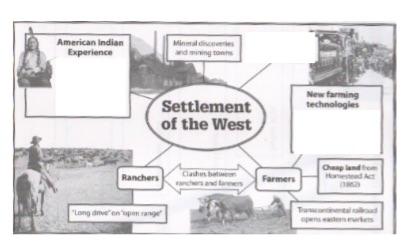 LEQ:  What were the costs and benefits of settling on the Great Plains?
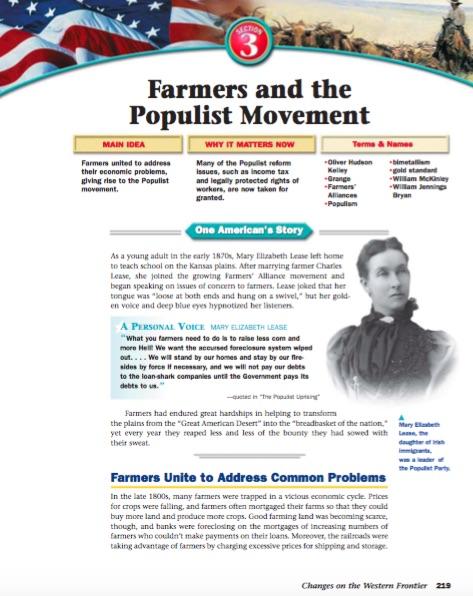 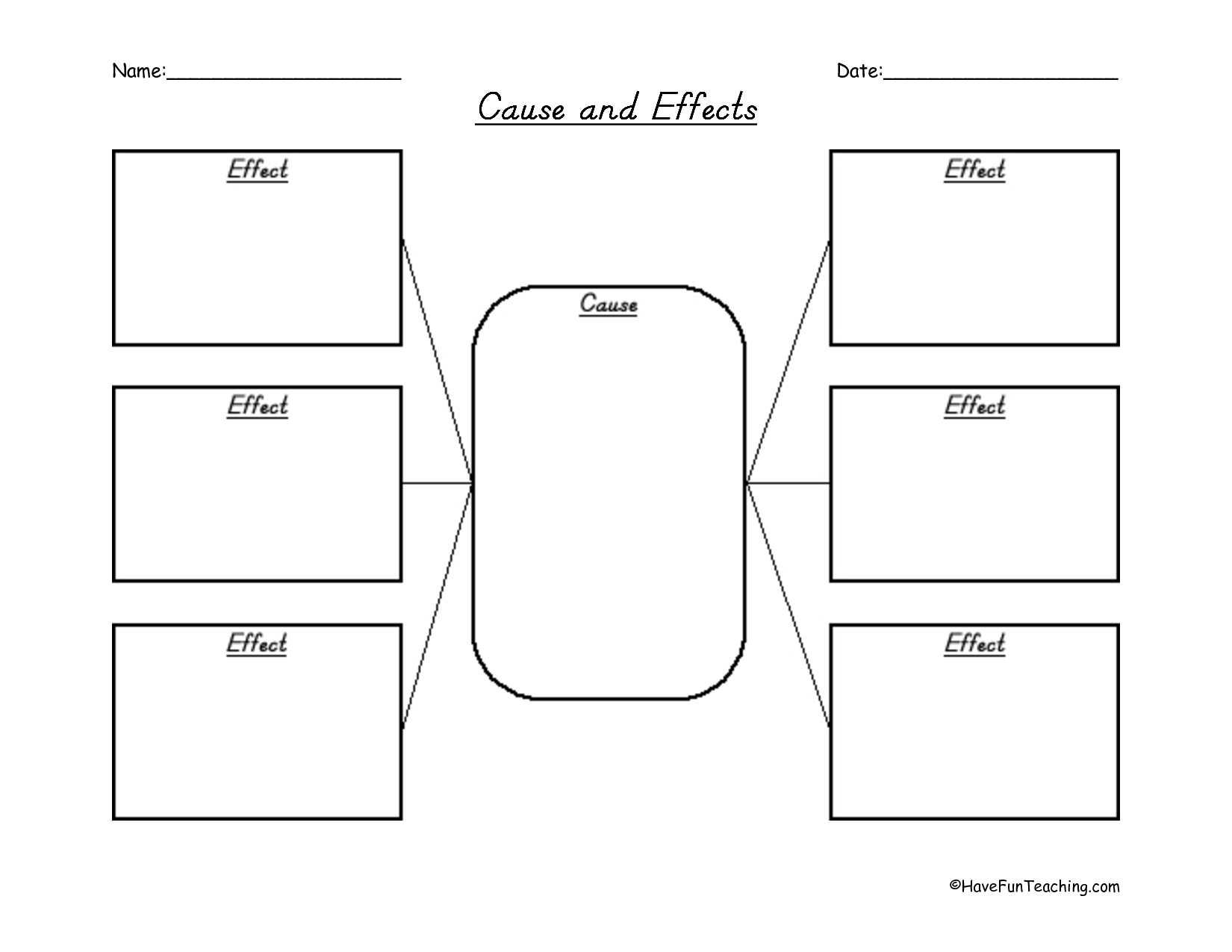 Native American Population Graph
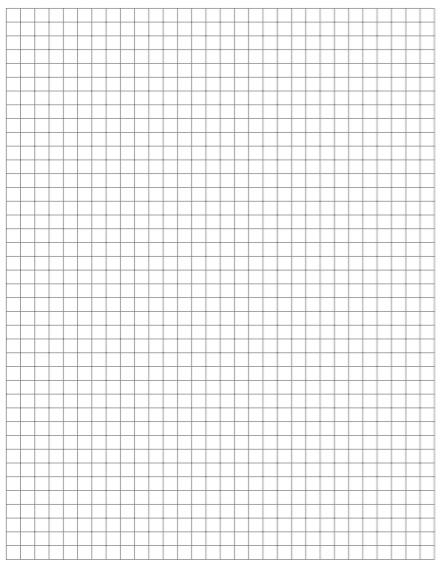 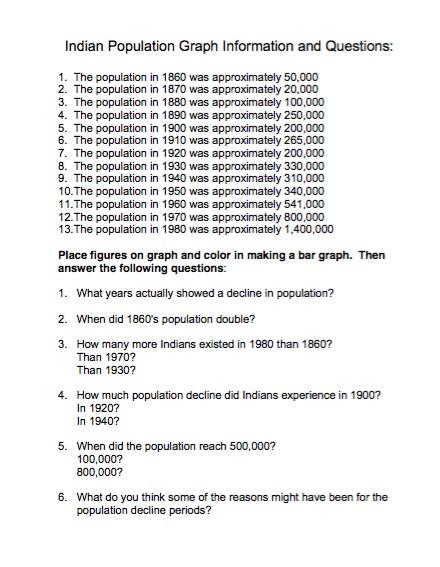 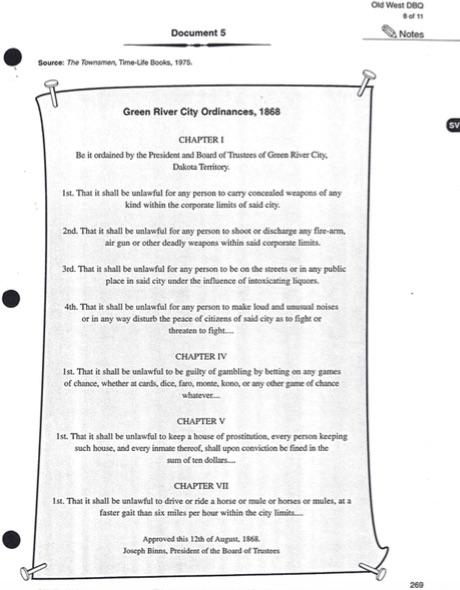 Homework
Directions: Complete box #3 in your graphic organizer. Use documents #4 and #5 to look for two pieces of evidence that the West was violent.
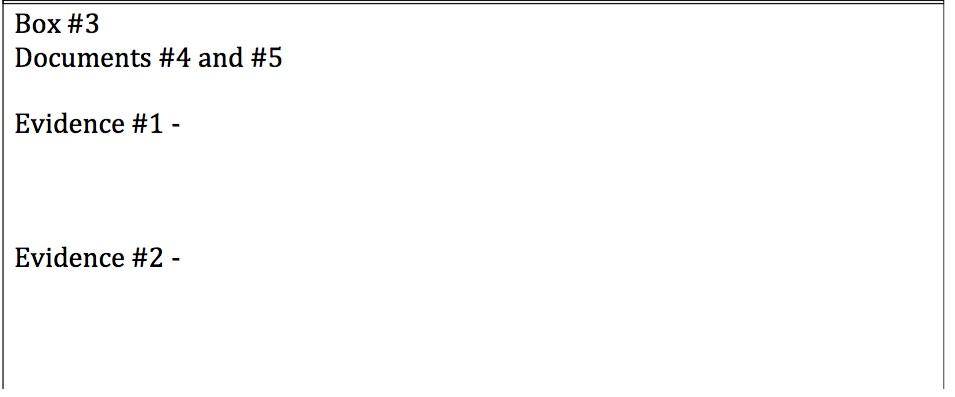